Kapitel 20
Handel med fast ejendom
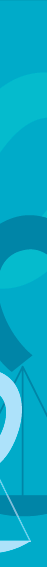 Handel med fast ejendom kapitel 20
I kapitel 20 gennemgås:
Lovgivning og aktører
Gennemgang af en ejendomshandel
Mangler ved fast ejendom
Ejendomsmæglers ansvar

(Aftaleret – se kapitel 3)
(Køb - se kapitel 7)
(Rådgiveransvar – se kapitel 21)
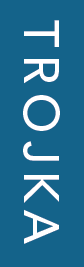 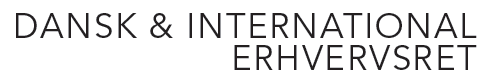 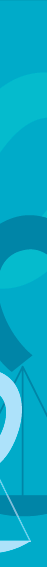 Handel med fast ejendom 1. Lovgivning og aktører
Lovgivning:
(Aftaleloven, købeloven)
Lov om omsætning af fast ejendom (LOFE)
Lov om forbrugerbeskyttelse ved erhvervelse af fast ejendom (LFFE)
Aktører (se fig. 20.1):
Sælger: 
Ejendomsmægler, bank, realkreditinstitut, bygningssagkyndig, forsikringsselskab
Køber:
Advokat, bank, realkreditinstitut, bygningssagkyndig, forsikringsselskab
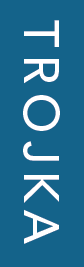 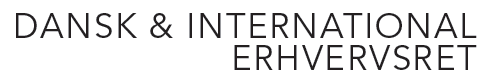 2. Gennemgang af en ejendomshandel
Gennemgang af en typisk handel – køb af privat bolig med hjælp fra ejendomsmægler og advokat
Alle aktørerne har forskellige roller og skal koordinere indsatsen, før bolighandlen er på plads
Det kan være afgørende at tingene sker i den rigtige rækkefølge, på det rigtige tidspunkt
2.1 Formidlingsaftale
Indgås mellem sælger og ejendomsmægler
Skal indeholde betingelser om salgspris, annoncering og mæglers salær
Skal overholde reglerne i LOFE § 10 og formidlingsbekendtgørelsen § 6
Aftalen kan højst løbe i 6 måneder og kan herefter forlænges 3 måneder ad gangen
Det skal tydeligt fremgå, hvilke ydelser sælger skal betale for
2.1 Formidlingsaftale
Når der er indgået formidlingsaftale skal ejendomsmægler: 
Varetage sælgers interesser og rådgive sælger, herunder
Værdiansætte ejendommen og fastsætte prisen
Udarbejde finansieringsforslag
Beregne sælgers provenu
Udarbejde salgsopstilling og udkast til købsaftale
Salgsmaterialet er en opfordring til at afgive tilbud
Give køber alle de relevante oplysninger
Ejendomsmægler må ikke rådgive både sælger og køber, jf. LOFE § 15
2.2 Tilstandsrapport, el-tjek og ejerskifteforsikring
Sælger kan få udarbejdet tilstandsrapport af bygningssagkyndig
Bygningssagkyndig gennemgår bygninger men ikke grunden og installationer uden for bygningen
Den bygningssagkyndige ser efter synlige mangler – ikke de skjulte mangler
Alle fejl og mangler gives karakter (se fig. 20.2)
Sælger har loyal oplysningspligt og skal supplere tilstandsrapporten med alle de relevante forhold, han kender til
El-tjek skal foretages af autoriseret elinstallatør
2.2 Tilstandsrapport, el-tjek og ejerskifteforsikring
På baggrund af tilstandsrapport og elinstallationsrapport indhentes et tilbud om ejerskifteforsikring
Sælger er fri for ansvar for fejl og mangler ved den faste ejendom (jf. LFFE § 2), hvis:
Køber har modtaget tilstandsrapport, som er mindre end 6 mdr. gammel
Køber har modtaget en elinstallationsrapport, som er mindre end 1 år gammel
Køber samtidig har modtaget tilbud på en ejerskifteforsikring
Køber har modtaget tilbud fra sælger om betaling af ½ præmie på 5-årig forsikring
2.3 Købsaftale
Ejendomsmægler udfærdiger købsaftale, jf. LOFE § 17
Udarbejdes på baggrund af standardkøbsaftale, jf. formidlingsbekendtgørelsen § 23
Fravigelser fra standarden skal fremhæves
Der indsættes ofte et advokat og/eller et finansieringsforbehold
Købsaftalen gennemses af købers advokat
2.4 Fortrydelsesret
Fortrydelsesretten er en fravigelse af princippet om, at aftaler skal holdes
En køber kan tilbagekalde sit tilbud indtil sælgers accept er kommet frem til køber, jf. LFFE § 7
Efter aftalen er indgået kan køber fortryde handlen, jf. LFFE § 7 og § 8
Meddelelse om fortrydelse skal gives til sælger inden 6 hverdage efter aftalen er indgået
Køber skal samtidig betale en godtgørelse på 1 % af den nominelle købesum
Sælger har ikke tilsvarende fortrydelsesret
2.5 Finansiering
Køber kan forberede finansiering af huskøb ved at få et lånebevis fra sin bank
Banken skal yde rådgivning om finansiering af fast ejendom (se kapitel 21 om rådgivning)
I en købsaftale kan parterne vælge:
Kontanthandel: Købesummen betales til sælger ved at købers bank deponerer beløbet i sælgers bank
Finansieret handel: Køber overtager sælgers lån i ejendommen – evt. nye lån, som køber har optaget i sælgers navn
2.5 Finansiering
Realkreditbelåning kan maksimalt udgøre 80 % af ejendommens værdi
I forbindelse med optagelse af realkreditlån, skal man overveje:
Løbetid (10, 20 eller 30 år)
Afdragsfrihed (der betales kun renter på lånet og ikke afdrag)
Fast eller variabel rente
Kurssikring af lån
2.6 Berigtigelse af skøde og refusionsopgørelse
Købers advokat skal rådgive køber om handlen og gennemgå handlens væsentlige dokumenter
Advokaten skal sørge for at få tinglyst nyt skøde på ejendommen, for at sikre købers adkomst
Skødet vil få anmærkninger om sælgers endnu ikke aflyste lån
Efterhånden som sælgers lån bliver indfriet, vil anmærkningerne på skødet blive fjernet
Når skødet er anmærkningsfrit kan købesummen frigives til sælger
Advokat skal udarbejde refusionsopgørelse senest 30 dage efter overtagelsesdagen
3. Mangler ved fast ejendom
En mangel ved en fast ejendom er typisk en defekt, som ikke burde være der i en ejendom med den alder til den pris. Hvad kunne køber med rimelighed forvente?
Uanset at sælger har fået udarbejdet tilstandsrapport mv., kan sælger være ansvarlig for mangler, fx:
Ulovlige bygningsindretninger
Hvis sælger har garanteret
Hvis sælger har handlet svigagtigt eller groft uagtsomt
3. Mangler ved fast ejendom
Køber har en undersøgelsespligt – ved siden af sælgers oplysningspligt. Kunne køber have opdaget manglen ved at se sig for?
Mangler uden for bygningen er sælger ansvarlig for
Er der mangler ved den faste ejendom kan køber gøre misligholdelsesbeføjelser gældende:
Erstatning
Forholdsmæssigt afslag
Hæve handlet
Mangler forældes 3 år efter køber har opdaget manglen eller burde have opdaget den, men maksimalt 10 år
4. Ejendomsmæglers ansvar
Ejendomsmæglers rådgiveransvar vurderes efter almindelige erstatningsretlige principper, jf. LOFE § 24, stk. 1
Professionsansvar, skærpet culpa
Ejendomsmægler objektivt ansvar, jf. LOFE § 24, stk. 2, hvis
Provenu er beregnet forkert
Beregning af ejerudgifter eller forslag til finansiering er forkert
Værdiansættelsen afviger meget
Og forbrugeren er i god tro om fejlen
Forbruger kan klage til Klagenævnet for ejendomsformidling
Disciplinærnævnet for Ejendomsmægler træffer afgørelse i sager om overtrædelse af LOFE og god skik for ejendomsmæglere